Introduction  to end-user training
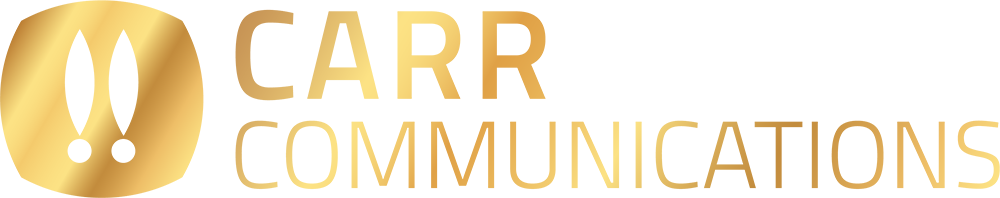 Outline
What is end-user training?
01
Why is end-user training important?
02
What is included in the training catalogue?
03
What are the learning objectives?
04
2
What is end-user training?
Let’s start by clearly defining end user: 

End users are those who actually use a particular product or service.

End users typically include employees, customers and partners who may be operators, technicians, engineers, managers and more.

During the piloting phase in OPTIMAI, staff at KLEEMANN, TELEVES and MICROCHIP constitute the end users.
3
Provides users with the necessary knowledge and skills to successfully use a product or service
Knowledge and skills provision
Educates users on what particular tools offers and how they can maximise their usage.
What is end-user training?
Education
02
01
Familiarises and gets users up to speed with tools and processes so they can function better and faster.
Familiarisation
03
05
04
Onboarding
Organisations can also use it as part of their onboarding process for new staff.
4
Engagement
Drives engagement with the product or service and its features.
Why is end-user training important?
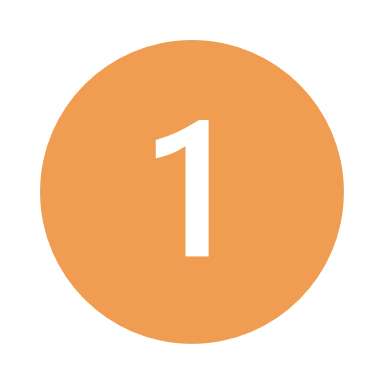 It helps you see the advantages of a product and how the product can help you.
You are less likely to appreciate a tool if you are left alone to figure out how to use it. You are likely to abandon the tool when you face a problem with it or consider it too complex. Proper end-user training helps to avoid such problems.
It encourages engagement with the tool, and it helps you get support faster, which makes you more likely to be satisfied with the tool.
This in turn makes you want to invest time and resources in using the tool to meet your needs.
It bridges the gap between a one-time trial and actual continued usage.
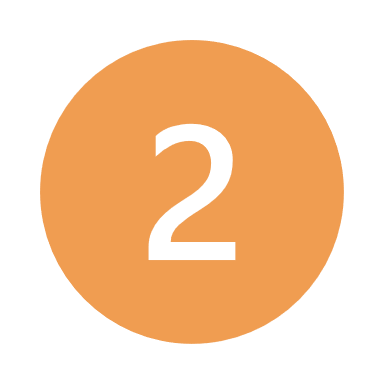 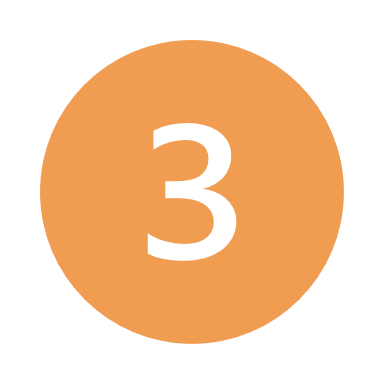 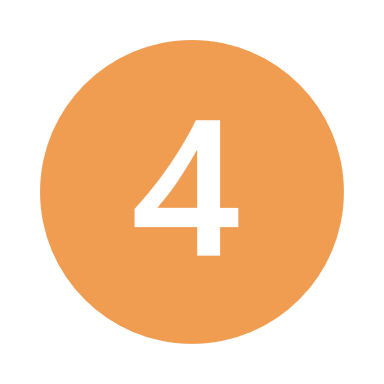 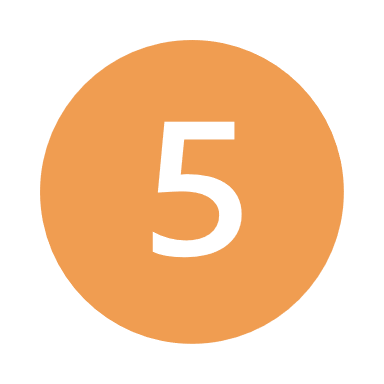 5
What is included in the training catalogue?
The OPTIMAI training material constitutes a modular training programme 
Each module contains a brief summary of the topics it covers with learning materials included. These consist of instructional presentations, quick guides, step-by-step walkthroughs, infographics, screen recordings, videos, and instructor guides. 
For users who plan to train others in their organisation, a separate module on training the trainer is included. 
The learning approach is blended, offering modules to be followed at one’s own pace, and allowing for in-person and virtual training activities.
6
What is included in the training catalogue?
Modules included:
Introduction to end-user training  
Augmented Reality Glasses 
Augmented Reality Interface 
Data Protection 
Decision Support System for the Shopfloor 
EyeVision & the Multisensorial Data Acquisition Network 
Hand gesture vocabulary 
Intelligent Marketplace 
Basic use of metrology tools 
Quality Information Framework 
Raising Awareness of Ethical Principles 
Sensor Installation 
Train-the-Trainer Guide 
Virtualization and Simulation 
Worker-focused legal aspects
7
What are the learning objectives?
The overarching objectives include:
Introducing you as an end user to the OPTIMAI concept 
Training you in the use of the OPTIMAI tools
Ensuring that you understand how the system works, how to interact with the technology and how you fit into the broader picture of responsible, technology-driven production optimisation.
After having completed a particular training module, you will be able to: 
Use the basic functions of the tools you have familiarised yourself  with
Achieve independence in terms of navigating relevant tools
Help others who may be unfamiliar with the tools
Develop an understanding of your rights, health and safety processes etc.
Your exact learning objectives will depend on whether you are an operator, technician, engineer, manager or another type of actor who will be using the OPTIMAI tools. 
You may also be an external stakeholder from the Industry 4.0 domain with an interest in the OPTIMAI solutions. If so, your learning objectives are likely to be of a more explorative nature. 
Let’s get started!
8
Thank you!
For more information, see https://optimai.eu/optimai-training-catalogue/